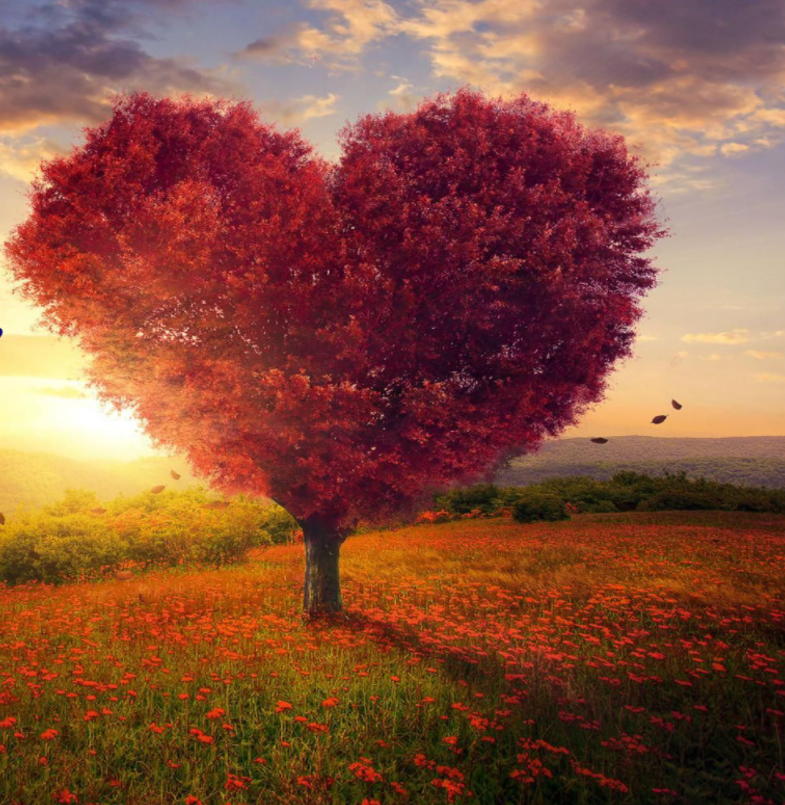 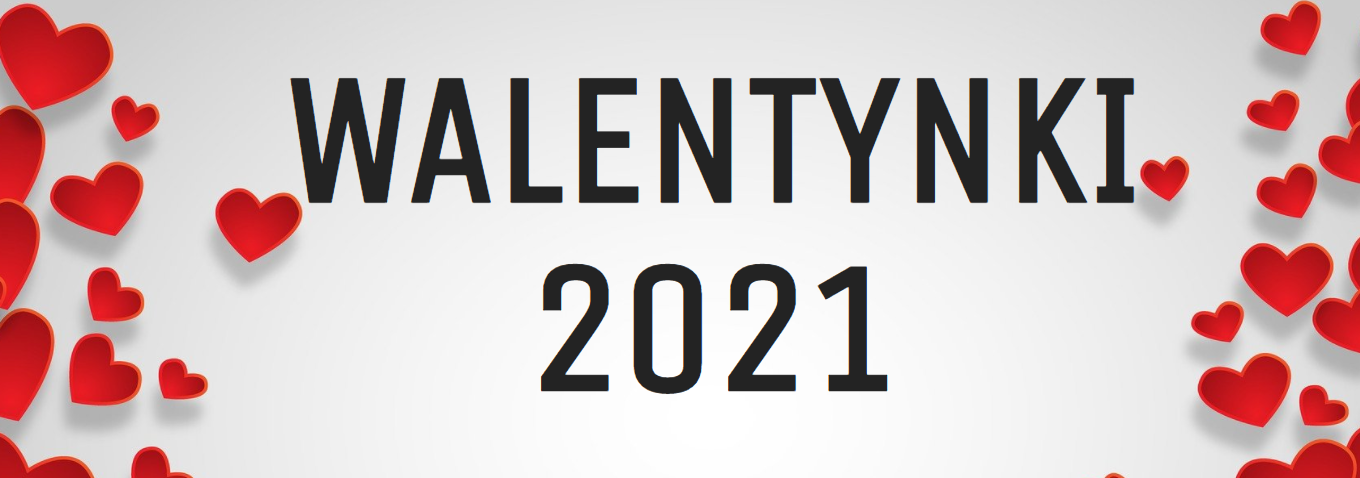 PLASTYKA
klasa 4a, 4b, 5a
Amelia Balcerzak
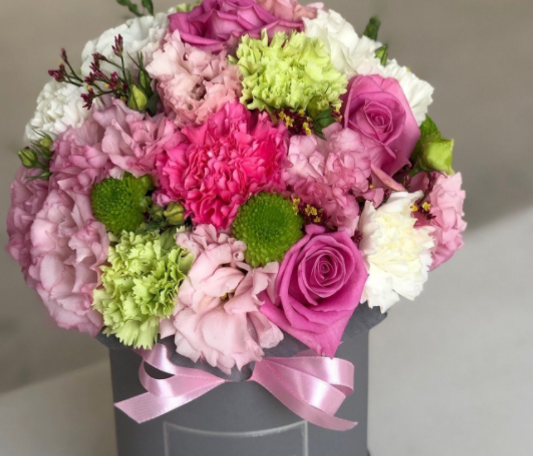 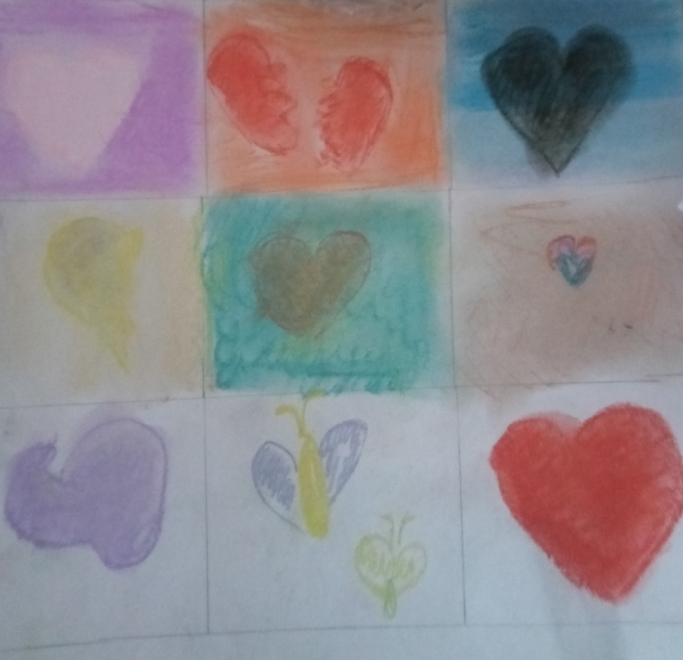 Maja Żubertowska
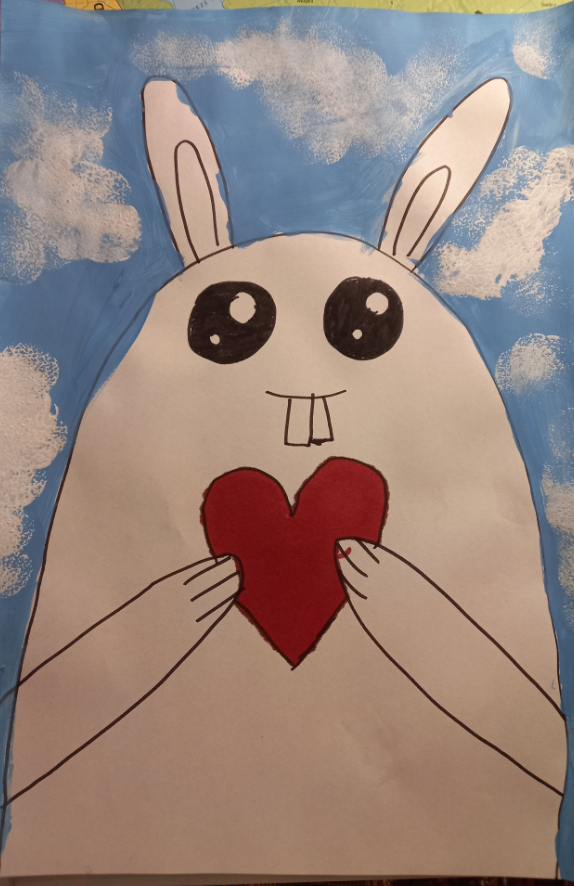 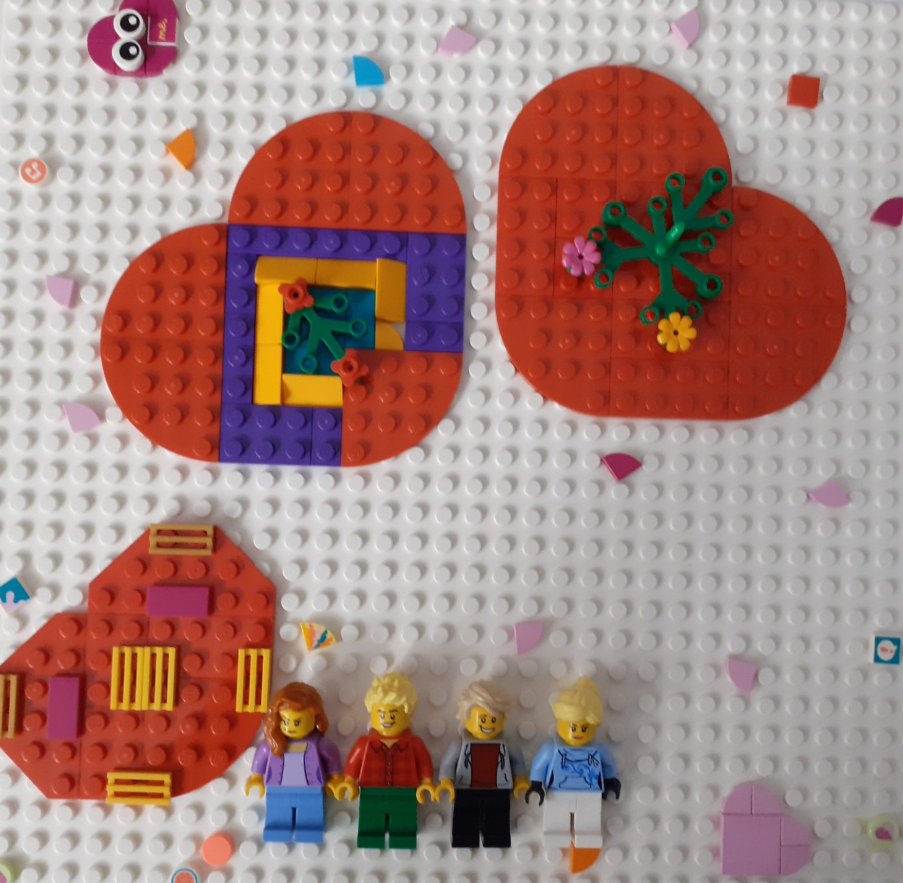 jan Żuberek
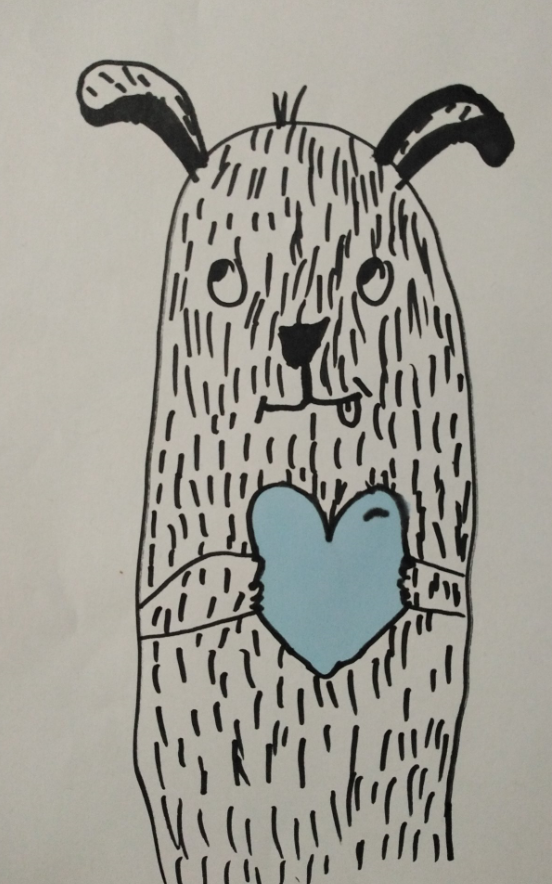 Maja Bąk
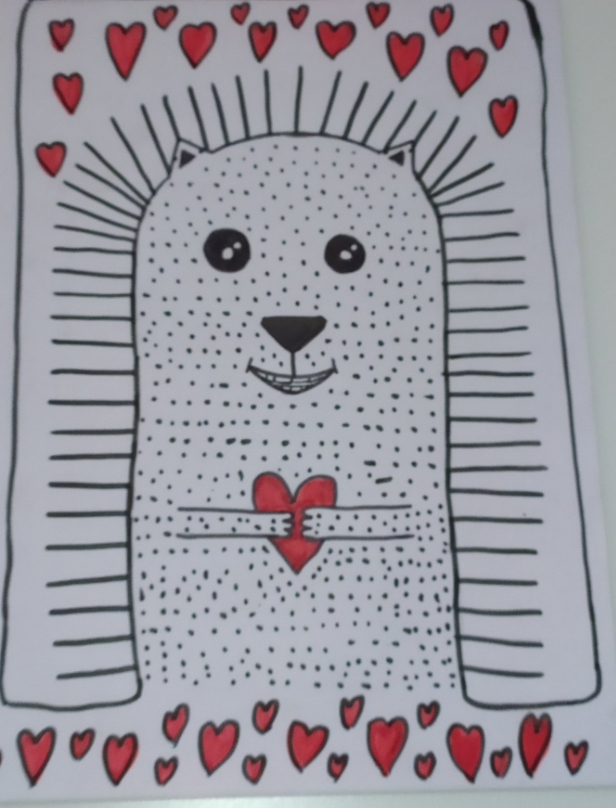 BLANKA
KWAŚNIEWSKA
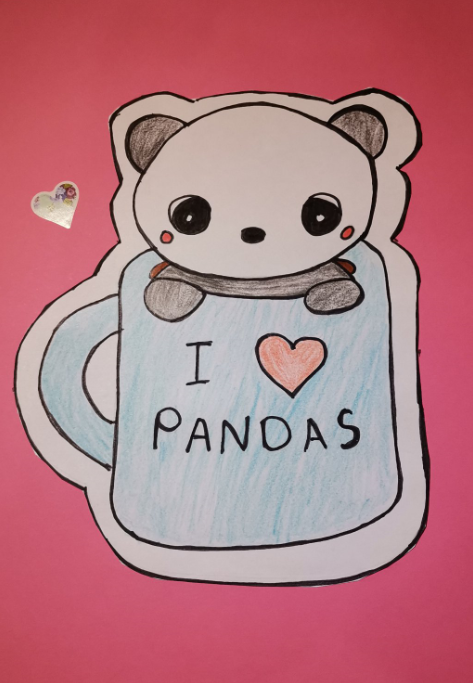 Lena Mikołajczyk
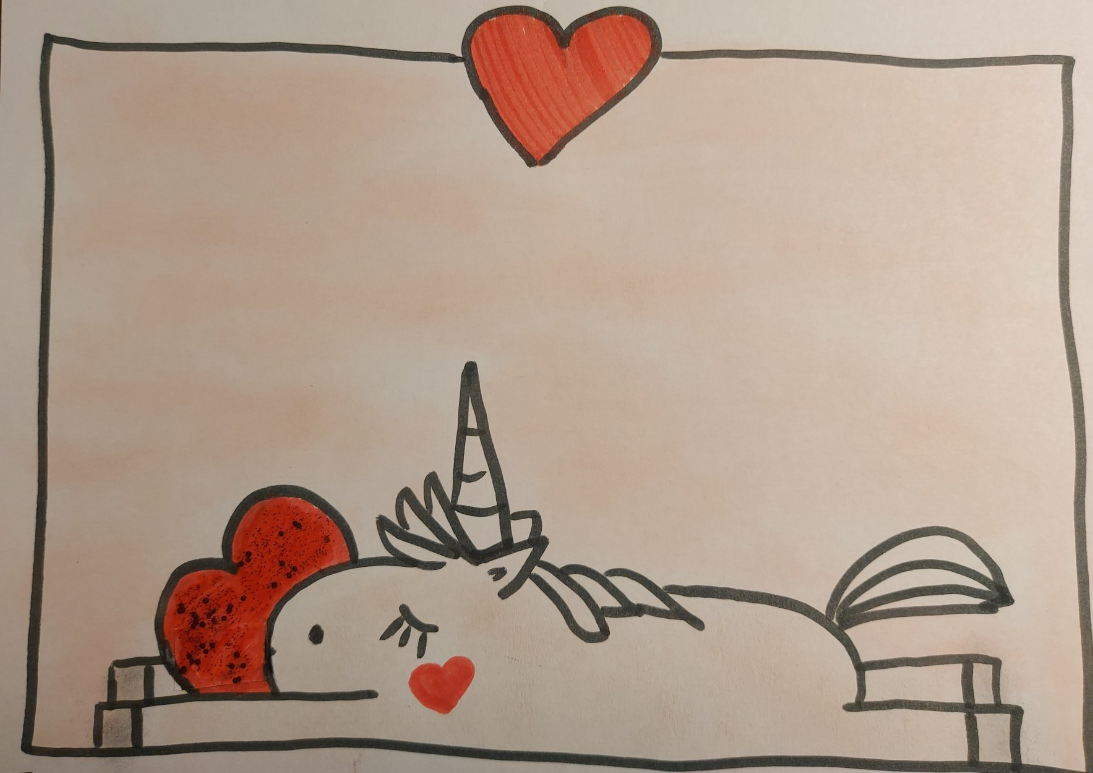 SZYMON SKIBA
Wiktor Kłysz
Norbert Owsiany
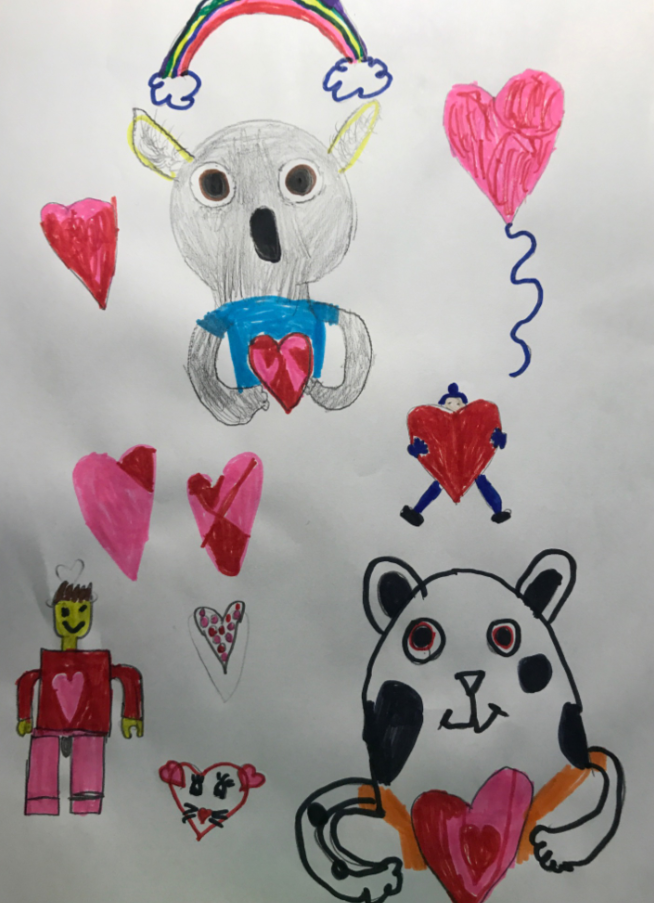 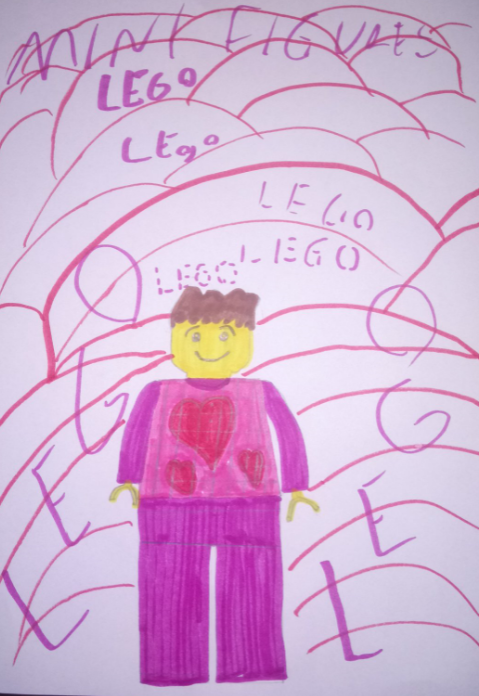 Mikołaj Kuświk
Franciszek Ratajczyk
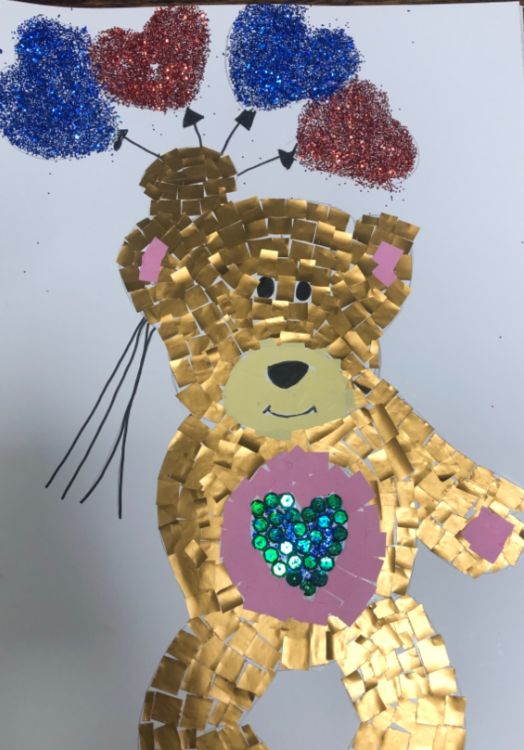 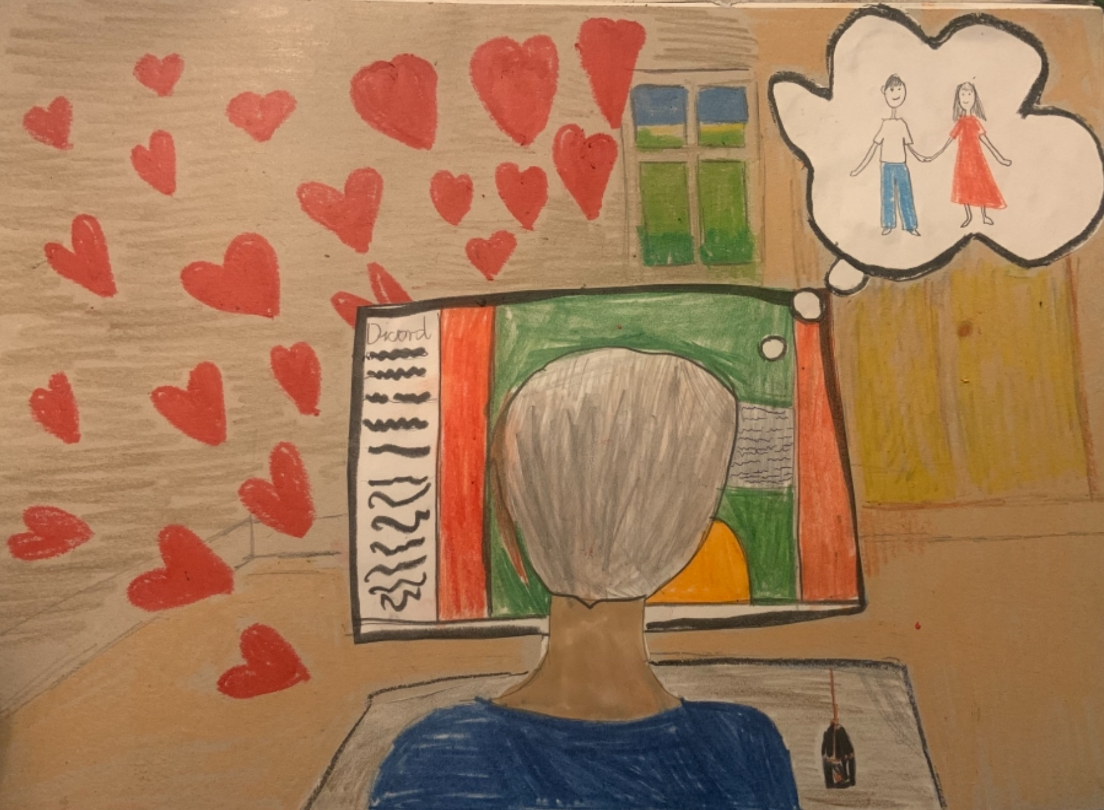 Michał hałas
Nikola Pietrzak
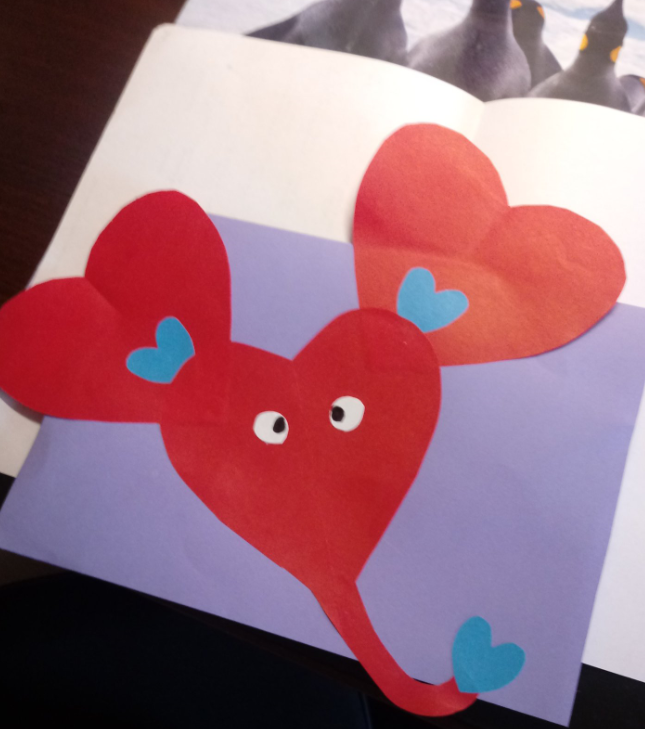 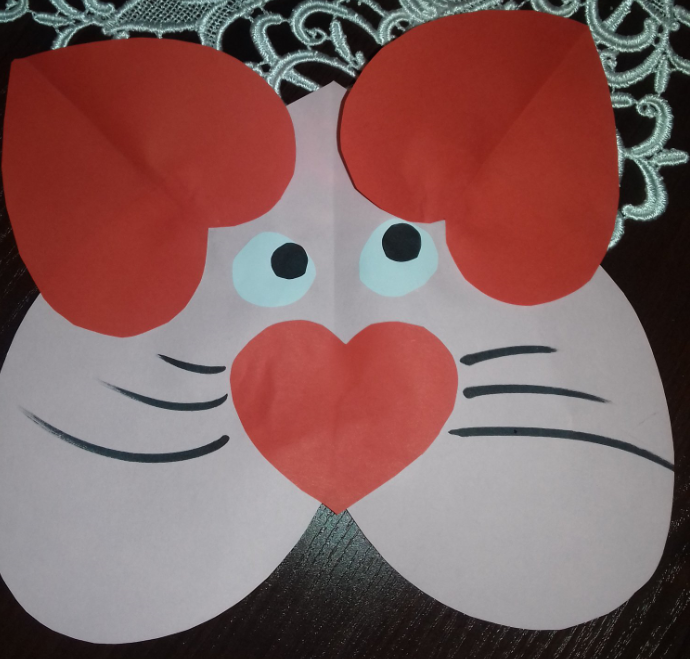 Maja Wąsik
Maja Pleśnierowicz
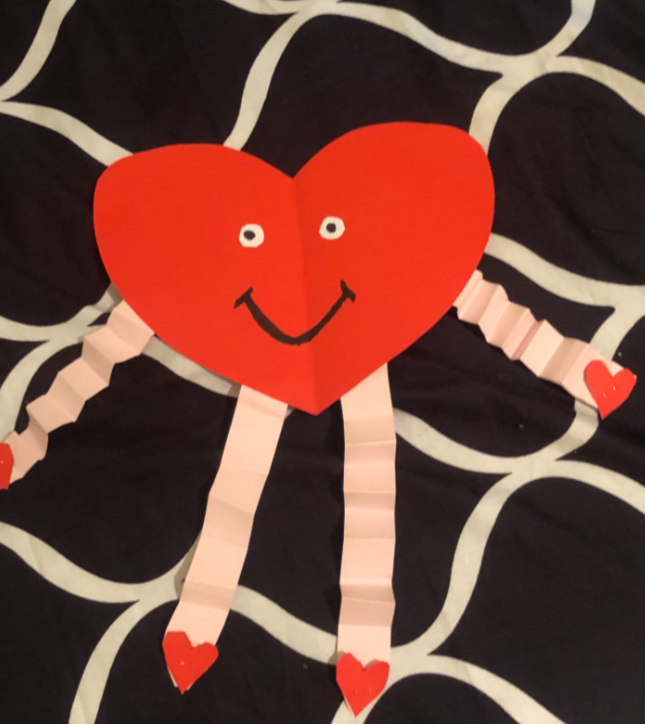 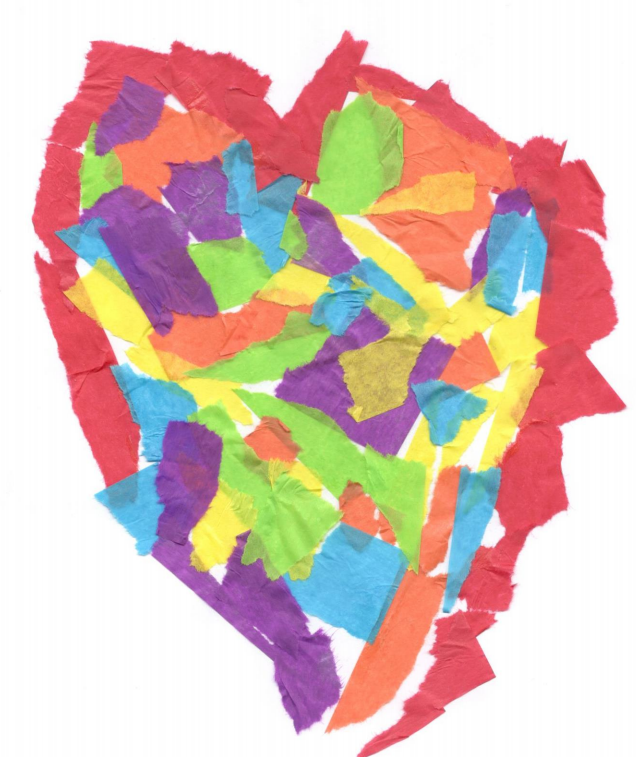 Adrianna kaczmarek
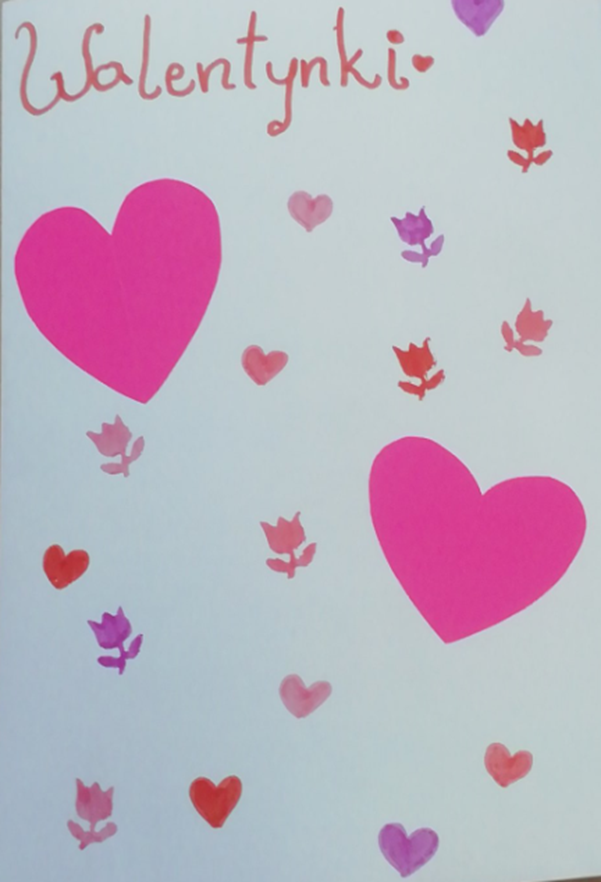 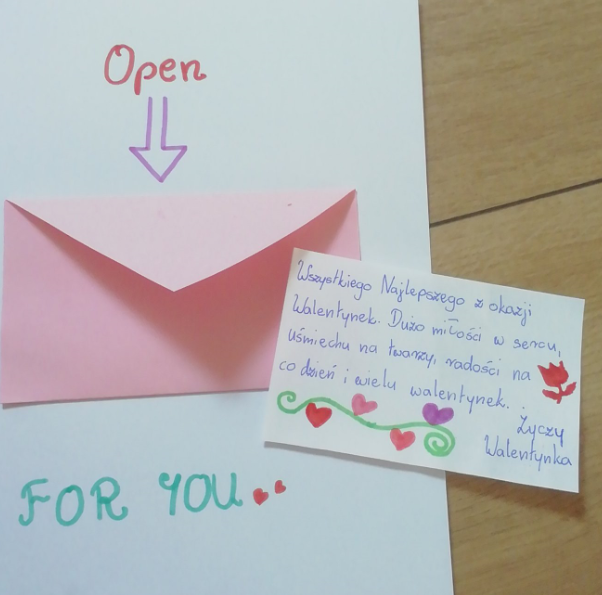 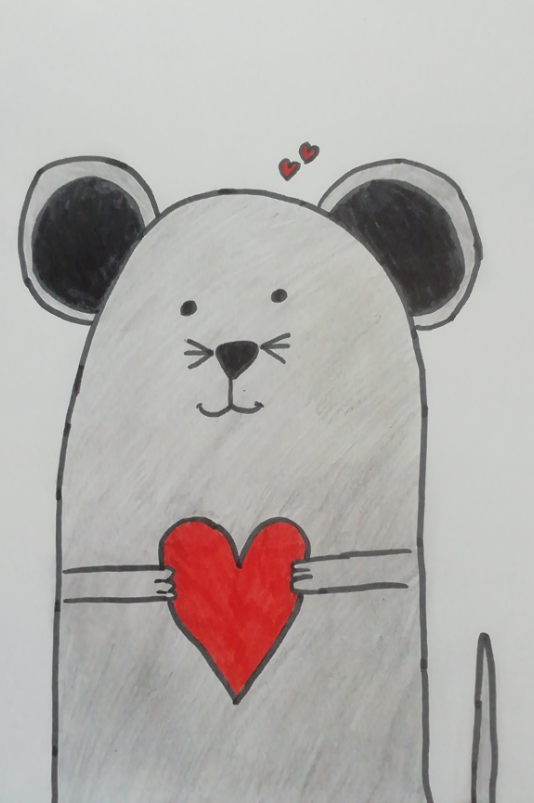 Moje emocje – - autoportret
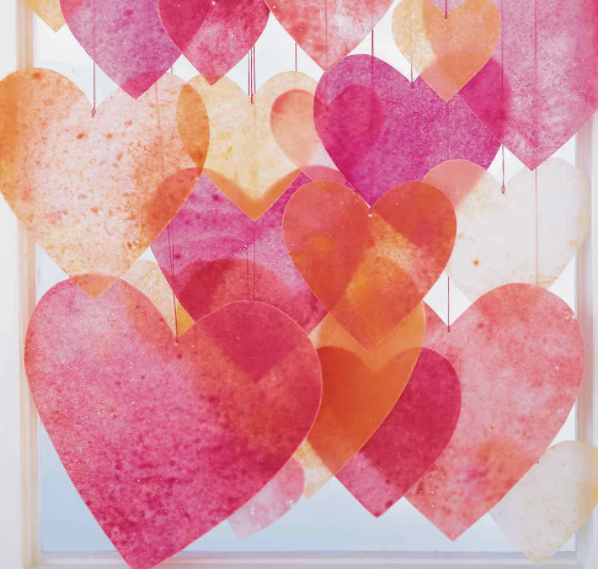 prace plastyczne 
w wykonaniu uczniów z klasy 4b i 5a
Filip Gruszka
Krzysztof BiErnat
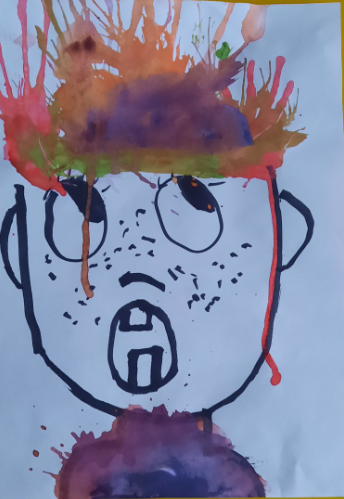 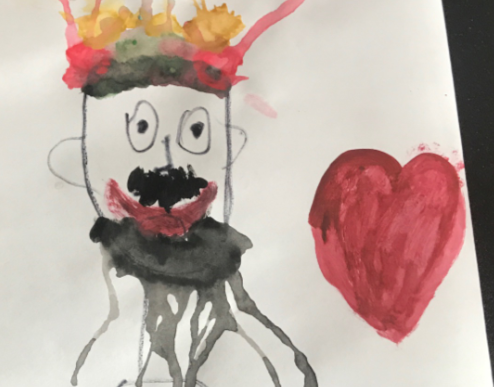 Oliwia Szukalska
Wiktor Witczak kl. 4b
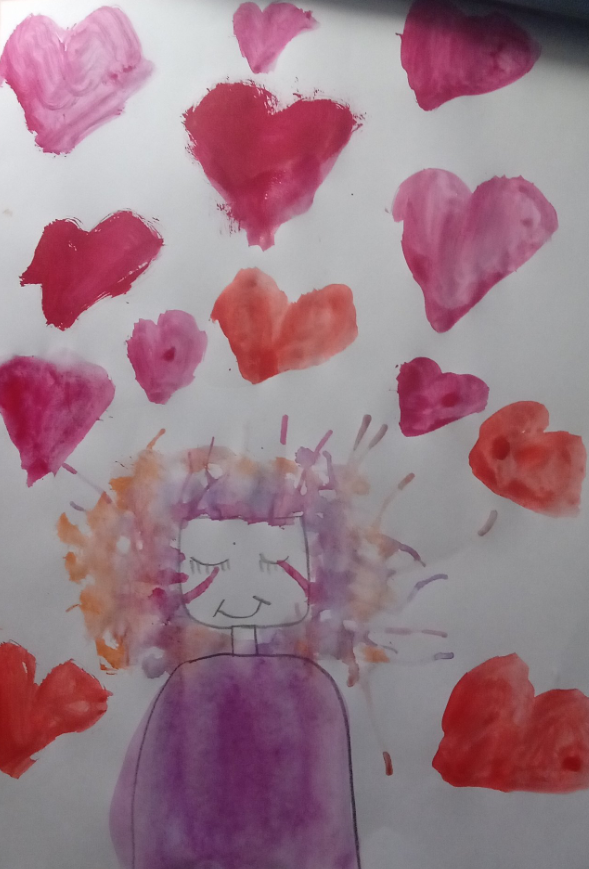 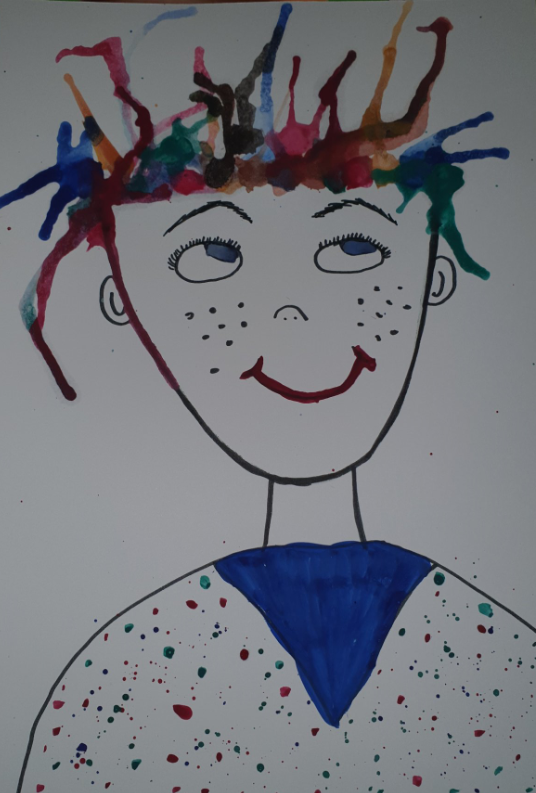 Maciej zalewski
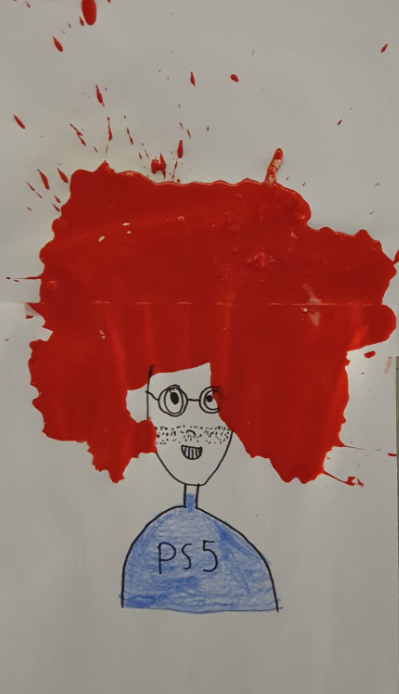 Iga Matysiak
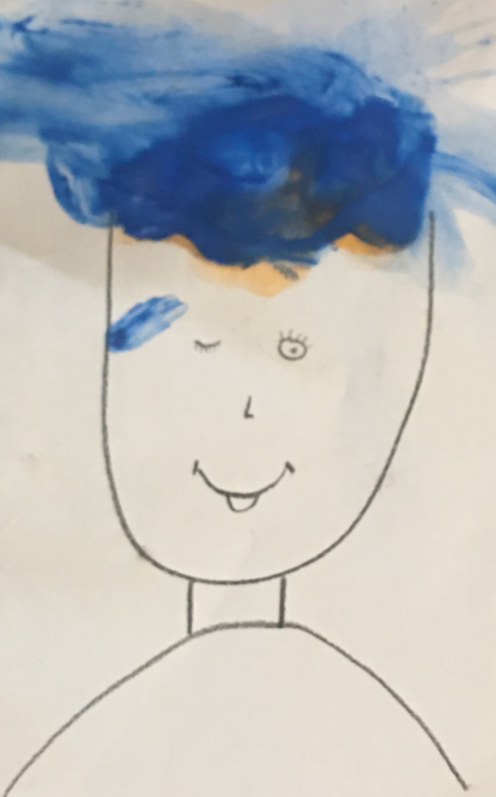 Gabriela zawadzka kl. 5a
Alan Przybyła
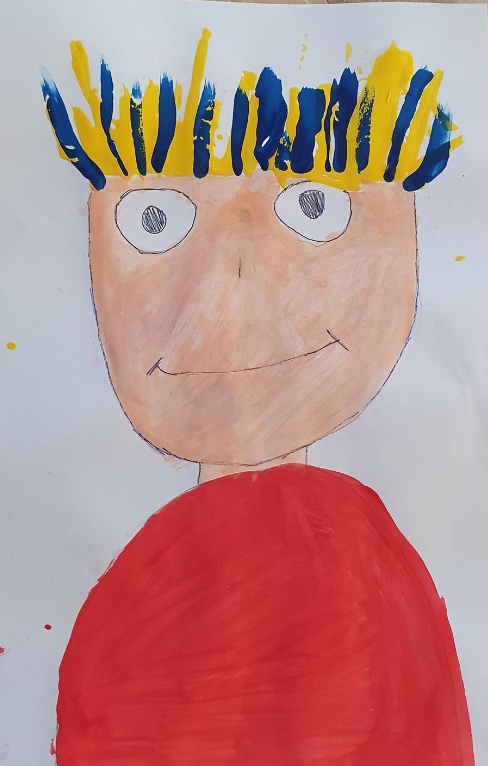 Piotr jamszoł
Wiktor Przysiecki
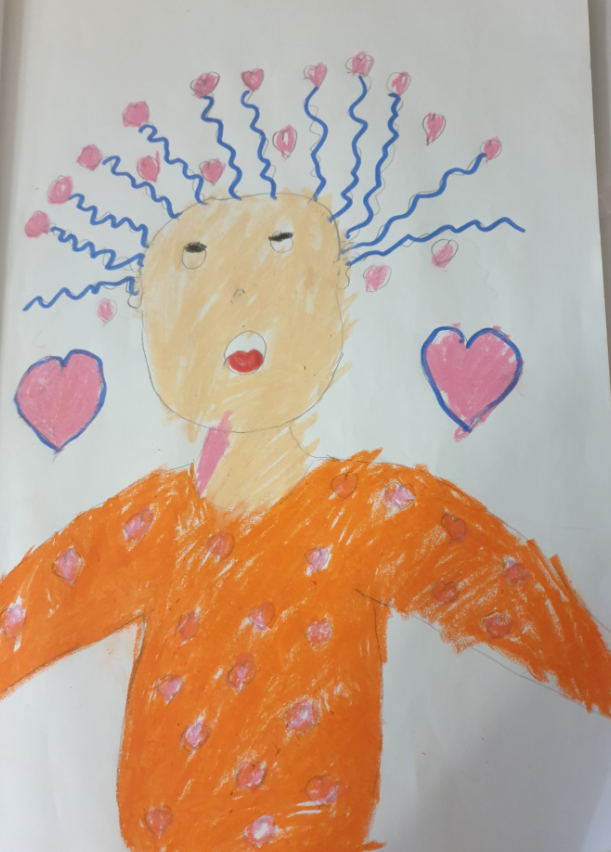 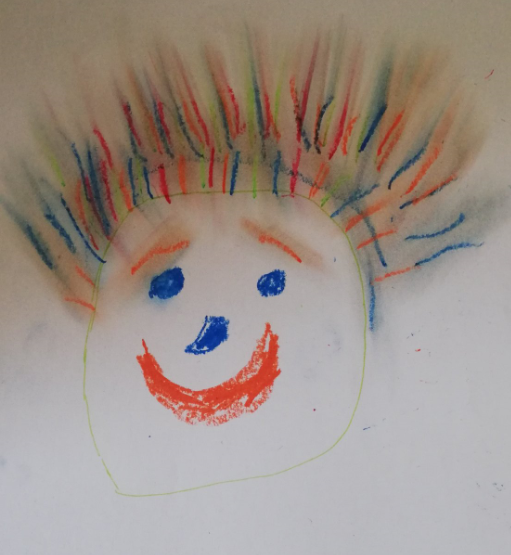 Patrycja Kobza
Julia Plewińska
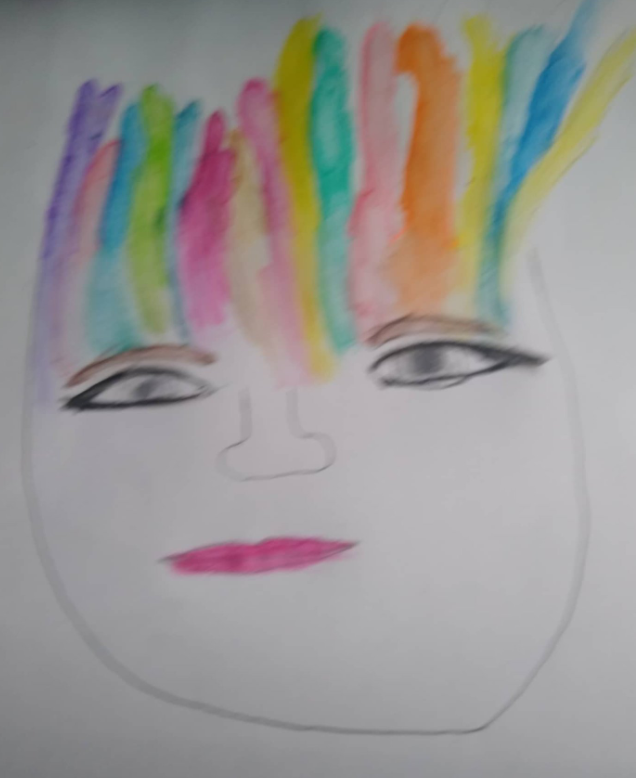 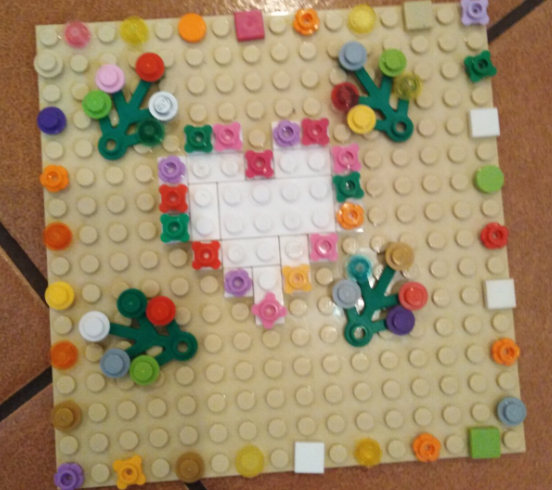 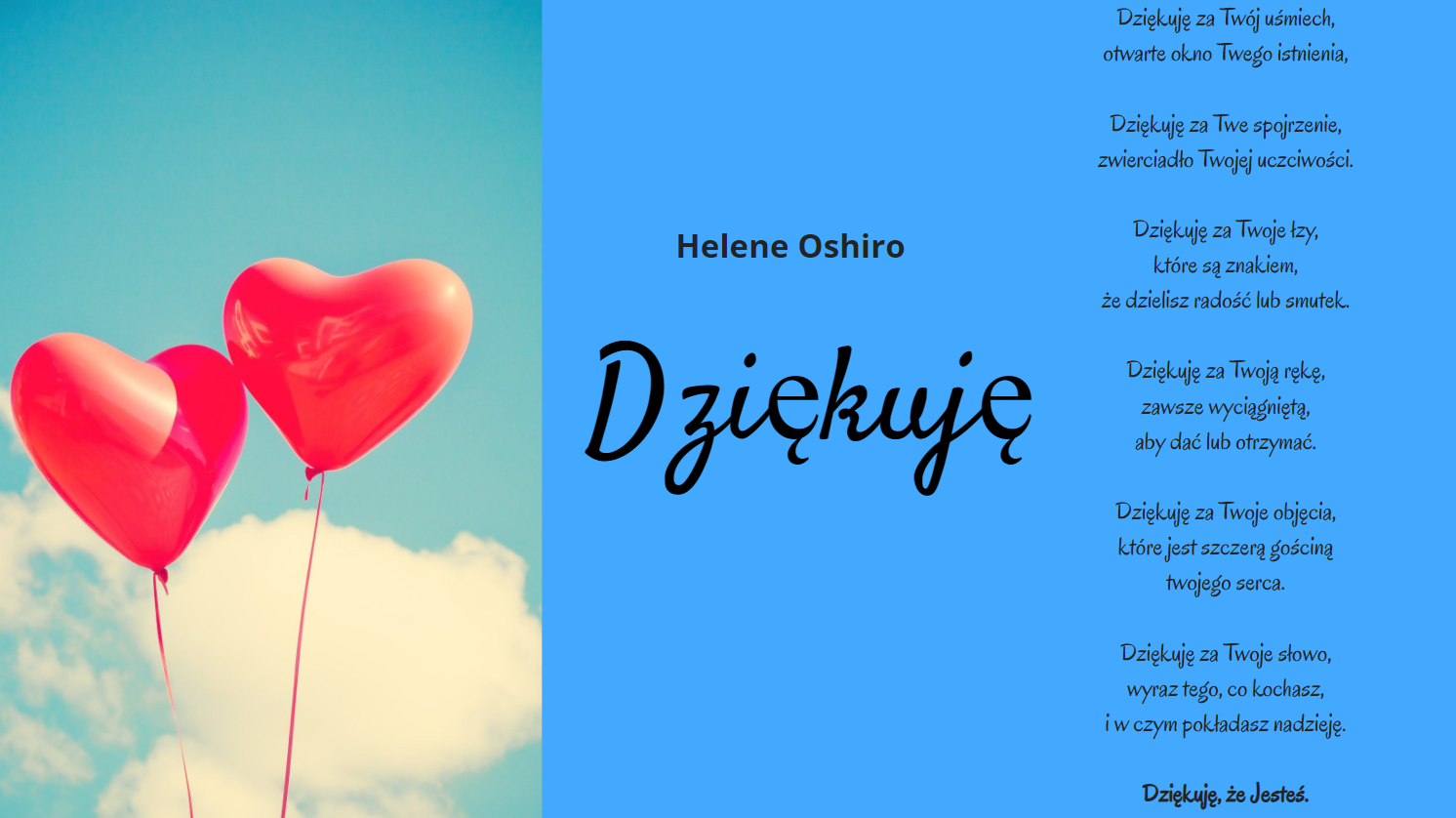